Congregation of Daughters of Mary  (DM)
Towards Laudato si
Protect the Earth, 
Dignify Humanity
Improve the status of biodiversity by safeguarding ecosystems, 

species, and genetic diversity
To
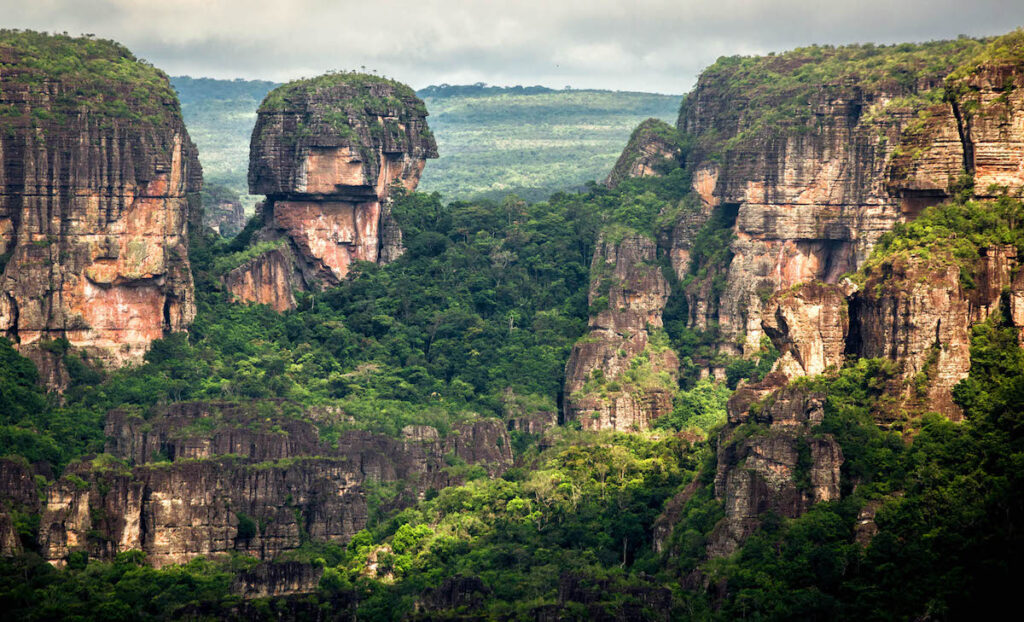 Ecology based on “respect 
for the human person as such, endowed with basic and 
inalienable rights ordered to his 
or her integral development.
Our mission is to educate and empower the next generation
Environment friendly Indian culture
In Rig Veda it is mentioned that universe consists of five basic elements namely Earth, Water, Air, Fire and Space (Ether). These five elements provide basis for life in everything and man is ordained to conserve them.
During the puranic period (320 BC on ward) a popular belief emerged that each tree had its own deity. People offered water and circled trees with sacred threads in order to protect them.
Favorable practices in Indian culture 
for safeguarding the earth
In Indian astrology, each of the twenty-seven nakshatras, from Aswati to Revati, is assigned 
an animal, bird, tree  and element.

It is believed that if those born on each day 
do not destroy them, but nurture 
and grow them, they will have longevity, 
health, and prosperity.
Favorable practices in Indian culture 
for safeguarding the earth
Favorable practices in Indian culture 
for safeguarding the earth
Favorable practices in Indian culture 
for safeguarding the earth
MAJOR ENVIRONMENTAL ISSUES


Climate Change Environmental degradation Intensive farming Land degradation Nuclear issues Overpopulation Ozone depletion Pollution Resource depletion
Major environmental movements in India 1.Bishnoi Movement2. Chipko Movement3. Save Silent Valley Movement4. Jungle Bachao Andholan5. Appiko Movement6. Narmada Bachao Andholan (NBA)7. Tehri Dam Conflict
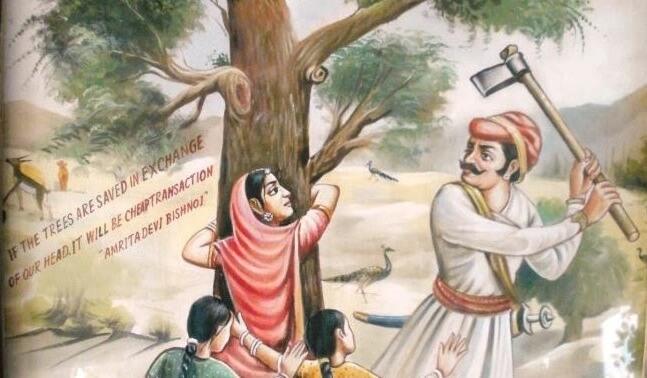 Environmental movements 
in India
1.Bishnoi Movement
Amrita Devi, a female villager could not bear to witness the destruction of both her faith and the village’s sacred trees. She hugged the trees and encouraged others to do the same. 363 Bishnoi villagers were killed in this movement.
Environmental movements 
in India
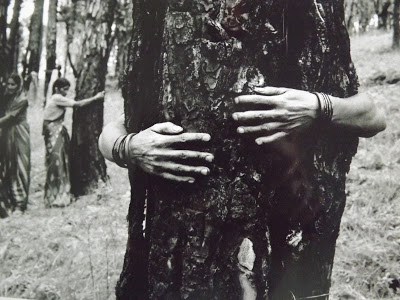 2. Chipko Movement
Mr. Bahuguna enlightened the villagers by conveying the importance of trees in the environment which checks the 
erosion of soil, cause rains and provides pure air. The women 
of Advani village of Tehri-Garhwal tied the sacred thread 
around trunks of trees and they hugged the trees, hence it was called the ‘Chipko Movement’ or ‘hug the tree movement’.
Environmental movements 
in India
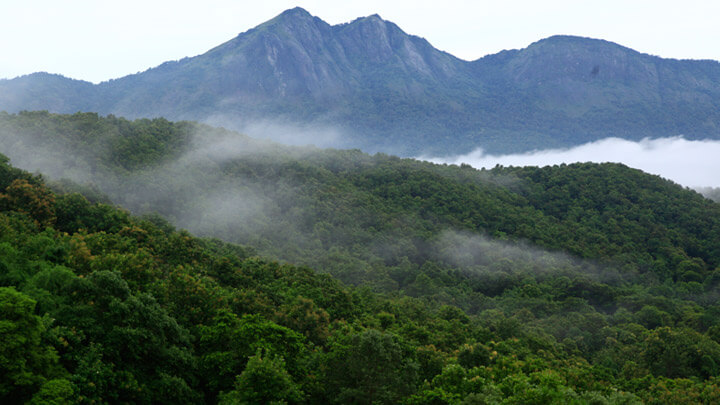 3. Save Silent Valley Movement
The Kerala State Electricity Board (KSEB) proposed a hydroelectric dam across the Kunthipuzha River that runs through Silent Valley. In February 1973, the Planning Commission approved the project at a cost of about Rs 25 crores. Many feared that the project would submerge 8.3 sq km of untouched moist evergreen forest. Several NGOs strongly opposed the project and urged the government to abandon it.
Environmental movements 
in India
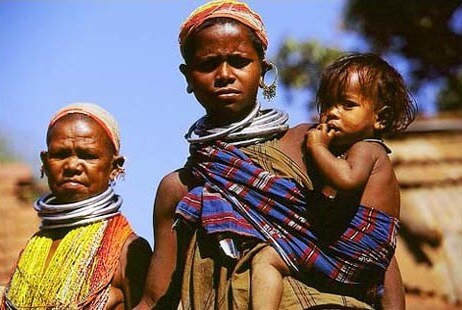 4. Jungle Bachao Andholan
The tribals of the Singhbhum district of Bihar started the protest when the government decided to replace the natural sal forests with the highly-priced teak. This move was called by many “Greed Game Political Populism”. Later this movement spread to Jharkhand and Orissa.
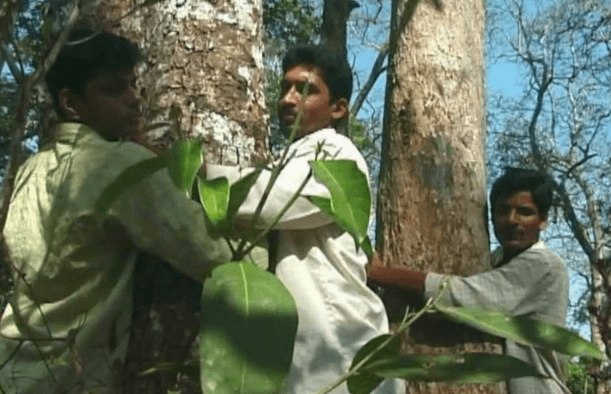 Environmental movements 
in India
5. Appiko Movement
The locals embraced the trees which were to be cut 
by contractors of the forest department. The Appiko movement used various techniques to raise awareness such as foot marches in the interior forest, 
slide shows, folk dances, street plays etc.
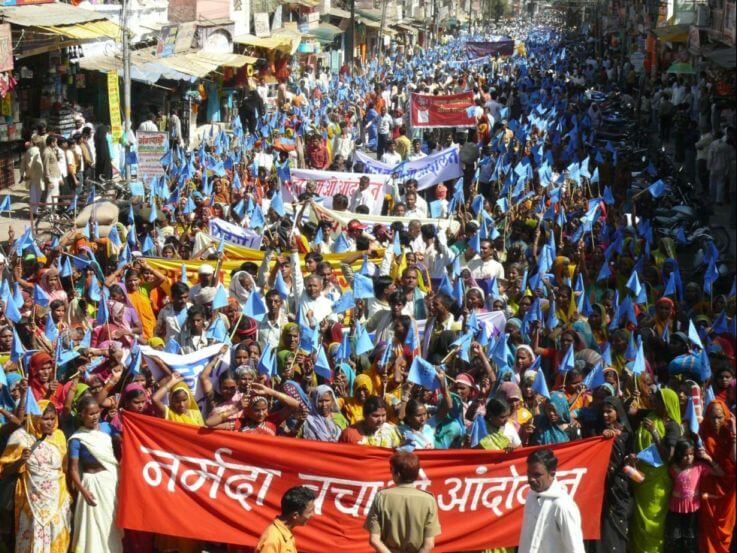 Environmental movements 
in India
6. Narmada Bachao Andholan (NBA)
The movement first started as a protest for not providing proper rehabilitation and resettlement 
for the people who have been displaced by the construction of the Sardar Sarovar Dam.
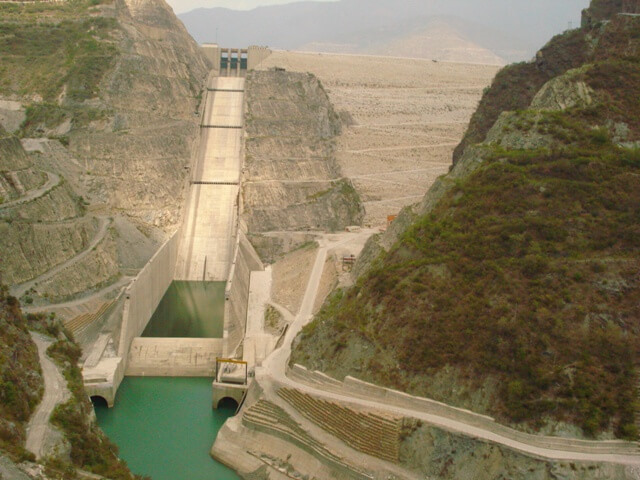 Environmental movements 
in India
7. Tehri Dam Conflict
The protest was against the displacement of town inhabitants 
and the environmental consequence 
of the weak ecosystem.
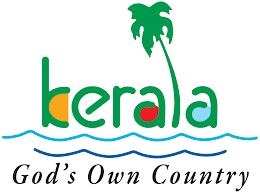 THE MAJOR 
ENVIRONMENTAL 
MOVEMENTS 
IN KERALA
Silent Valley Movement 
Mullaperiyar Dam Issue 
Save Chaliyar Movement 
Movement against Endosulfan 
Movement against Coco-Cola
Kerala is widely well known as the ‘God’s own country’ because of its scenic beauty and biodiversity. But the multinational companies have exploited the natural resources of Kerala after globalization.  In Kerala, the 
nature lovers, environmental activists, Adivasis or 
Tribal people, the poor and the marginalized people 
launched various movements against polluting industries, pesticides, construction of dams etc.,  They have defended their environment and their concern is with livelihood, environmental justice and protection, thereby contributed 
to the sustainability of the economy.
Favorable practices in Kerala culture 
for safeguarding the earth
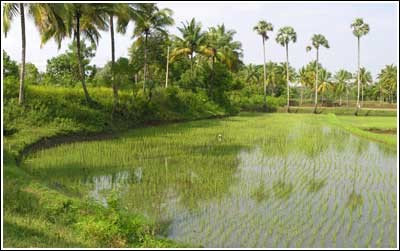 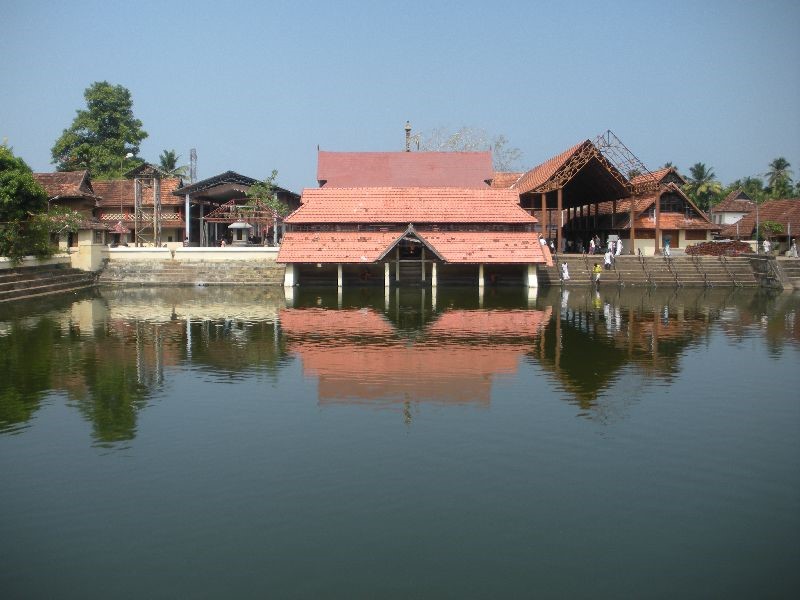 Known as “the rice bowl 
of Kerala,” Kuttanad is one of two places in the world where agriculture is practiced below sea level.
A temple pond
Favorable practices in Kerala culture 
for safeguarding the earth
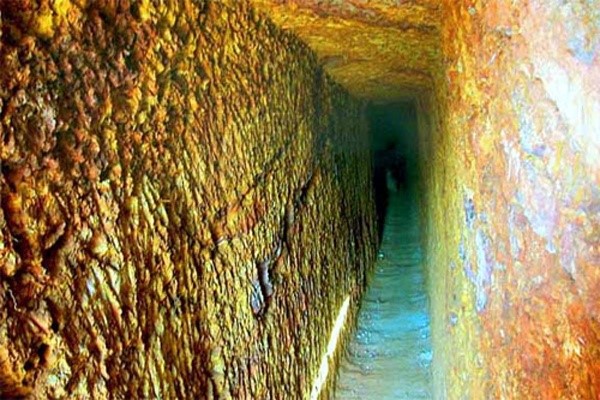 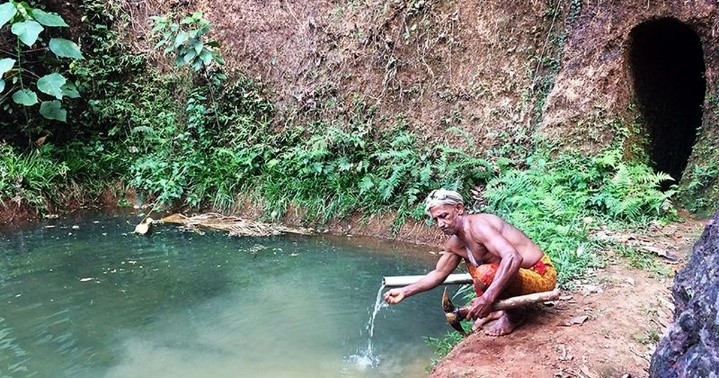 Water from Surangam collected in a sump
The suramgams with 0.45-0.70 m width, 1.8-2.0 m height and length of 3-300 m.
Favorable practices in Kerala culture for safeguarding the earth
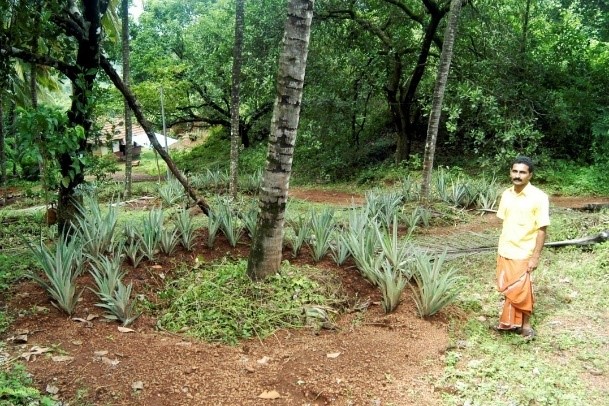 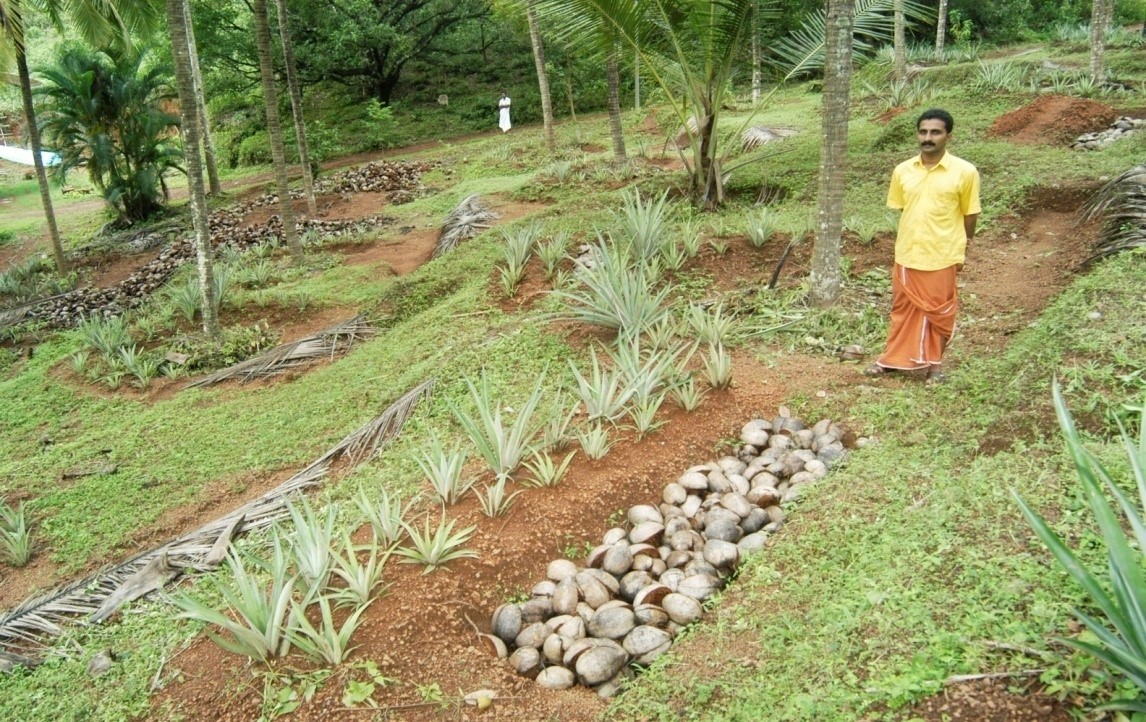 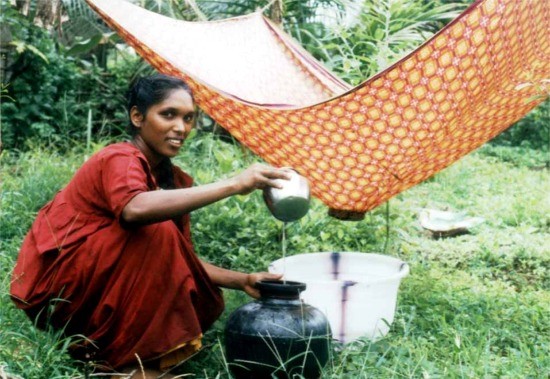 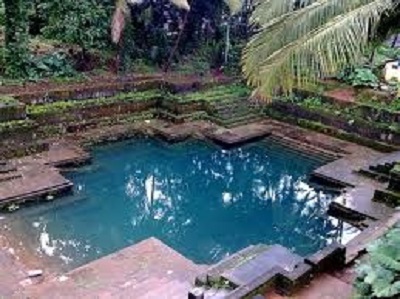 traditional rain water harvesting structure in Kerala
Sacred groves (Kavukal) 
with different types of flora such as mangroves, freshwater swamps, mixed trees, medicinal herbs and so on.
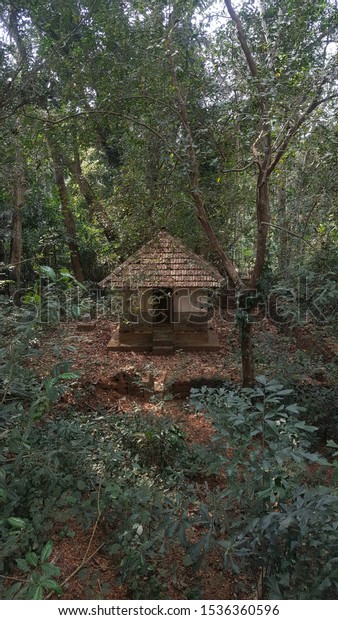 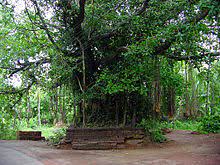 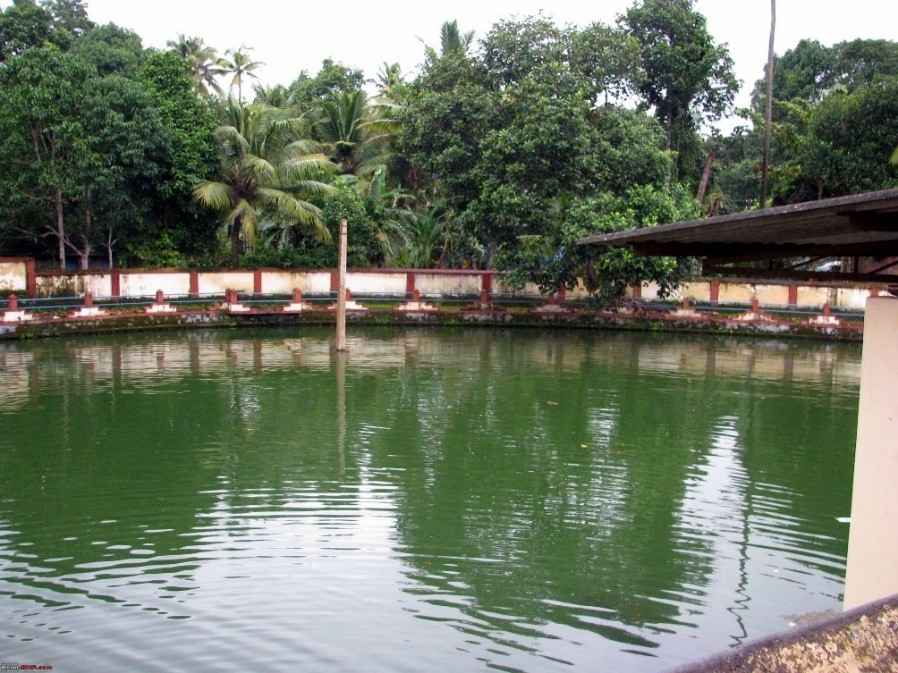 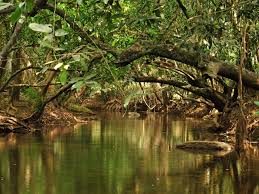 ENVIRONMENTAL ISSUES 
OF KERALA
Ground water quality problem In coastal areas
Uncontrolled Mining of sands
Affluent from industries Soil erosion salination
Use of fertilizers and pesticides.
noise polution are due to automobiles
Death of rivers abd Flood
Coastal erosion
Plastic pollution
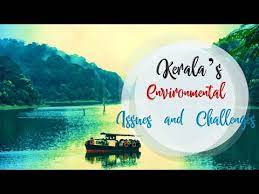 Pollutted Lake
Deterioration Of Water quality 

The major problems associated with rivers and open well is pollution. 
The dumping of solid waste, bathing, discharge of affluent, law PH, high iron etc also create problems.
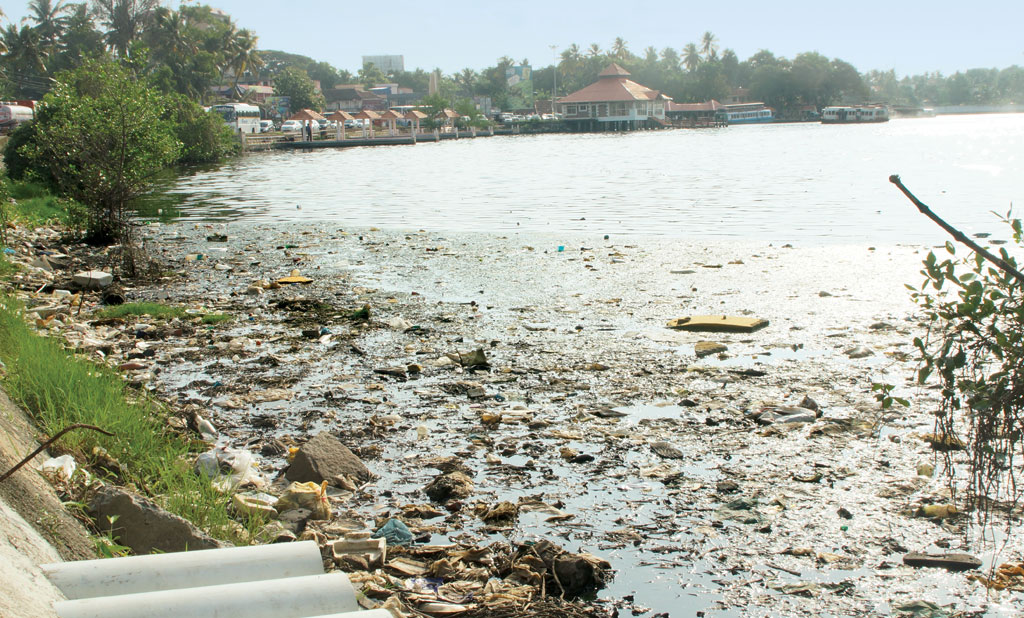 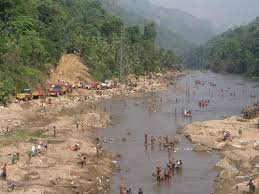 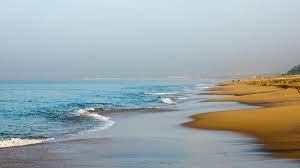 Ground water quality problem In coastal areas
Death of rivers
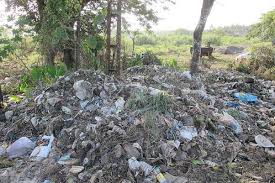 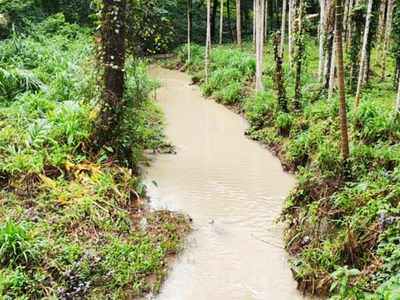 Dumping of quarry waste and slurry in streams.
Plastic pollution
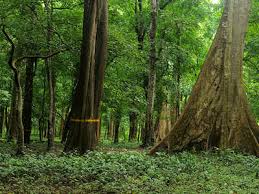 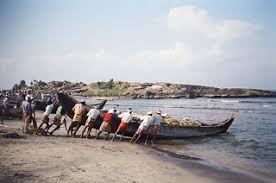 Uncontrolled sand mining
Losing its forest cover
Natural disasters
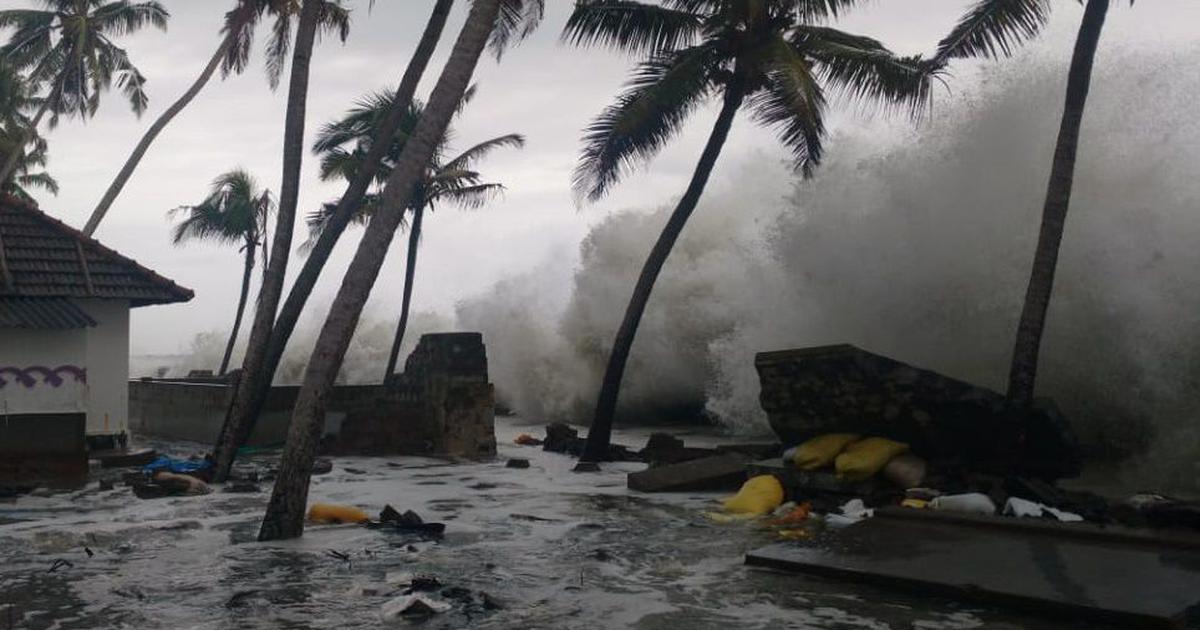 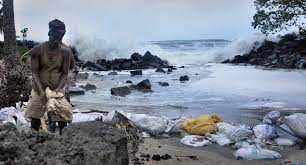 Ockhi was Kerala’s 
fourth cyclone since 1891
Vehicular emission and noise From this vehicles 
Are sever in the three major cities 
of kerala
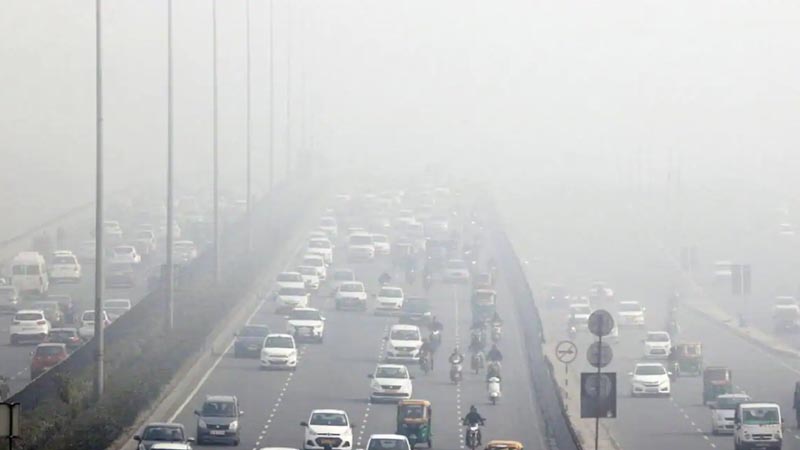 It resulted diseases like head ache, lung disease, vomiting and heart disease etc.
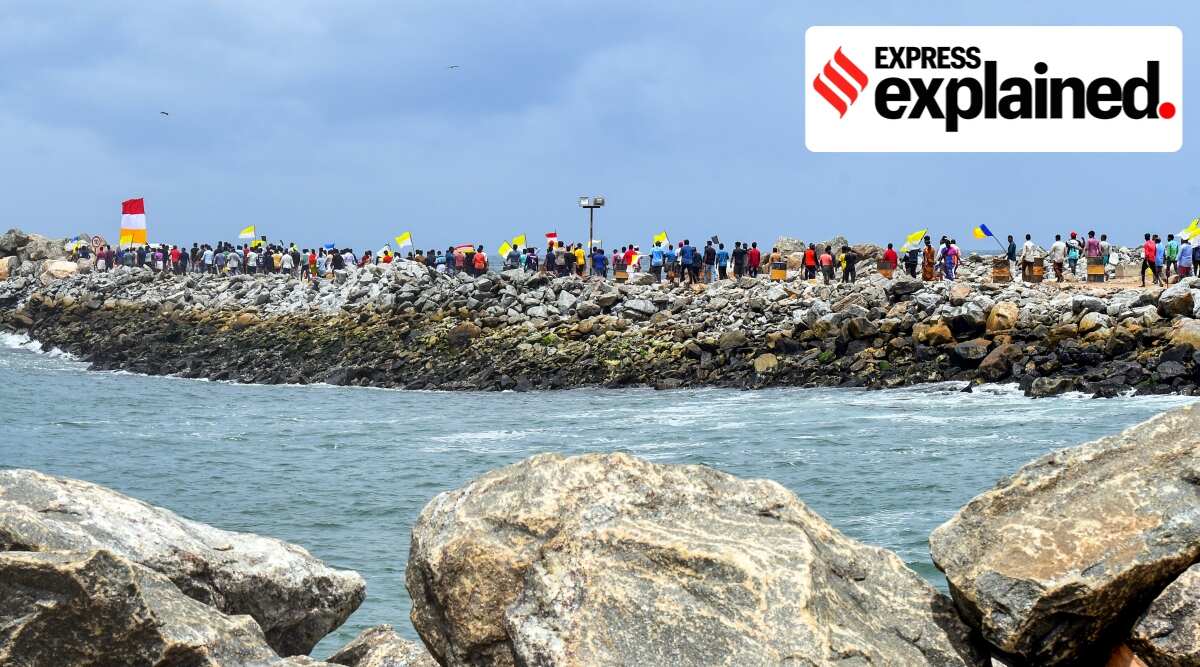 Adani-backed Port Construction in Vizhinjam: Kerala Fisherfolk Protest
Port construction causing increased
 sea erosion in the area
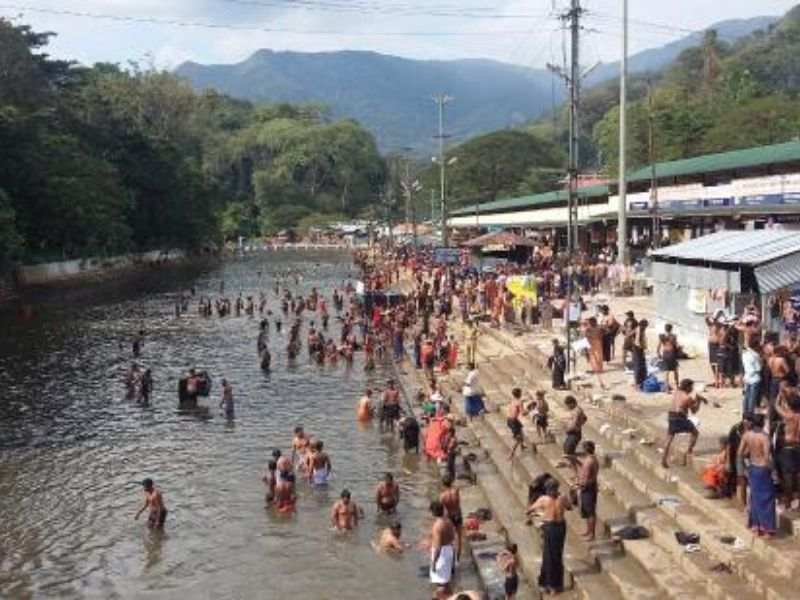 Growing Pollution Rates of the 
Pamba River
Phosphorus loads from detergents were found 
at 5.6 kg per hectare 
per year in the same area
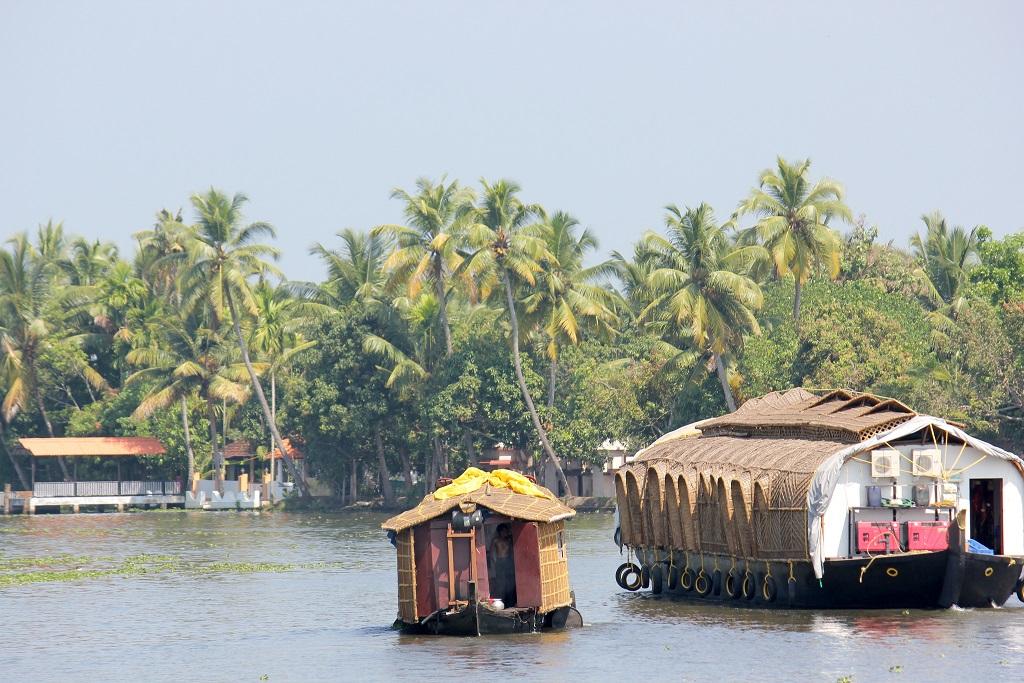 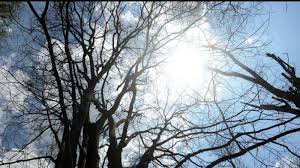 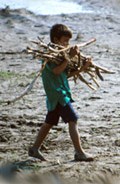 Global Warming and Climate change
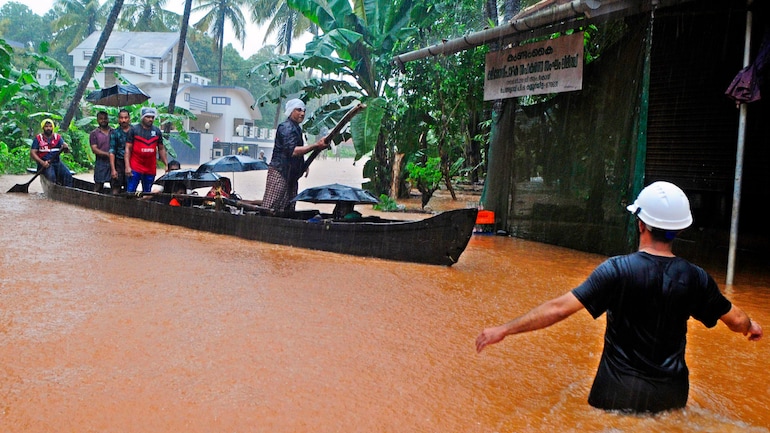 Kerala
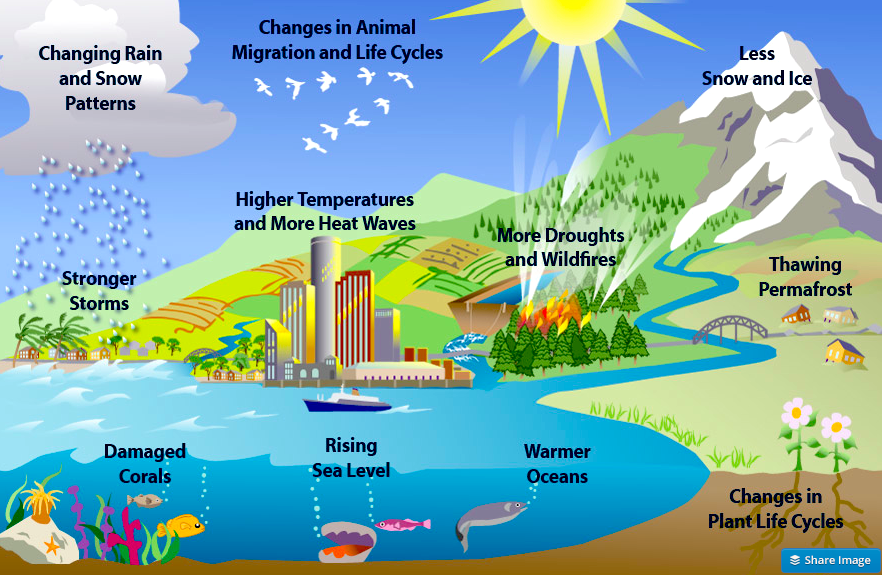 The major cause for the loss 
of biodiversity 
is due to the degradation of native agricultural eco system, mechanized farming, large conversation of agricultural land, unregulated and illegal harvest, forest fire, soil erosion etc.
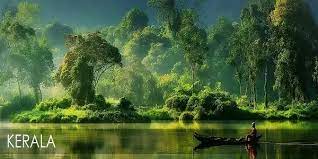 We, Daughters of Mary, believe that 
Man, as a part and parcel of the environment, 
has to recognize the role and importance of the environment in order to protect it and to get 
protection from it. Because of that, environmental education is an age-old mission of the 
Congregation of Daughters of Mary.
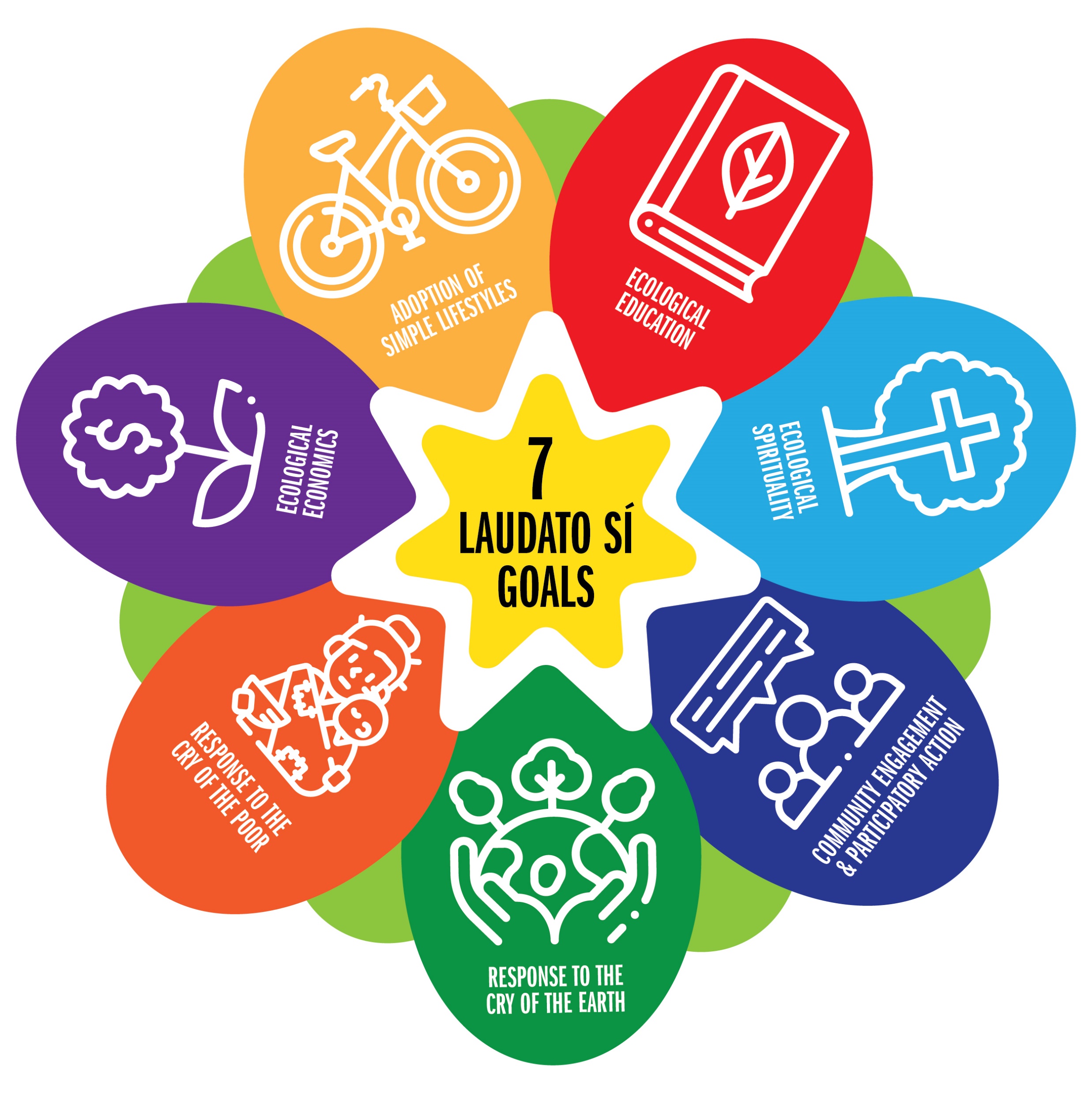 1. Response to the cry of the earth
We become aware of the problems the planet is facing, including climate change, pollution, ocean acidification, and extensive habitat degradation.
2. Response 
to the cry 
of the poor
We are conscious that we have a responsibility to protect all Earthly life, including human life from conception to natural death.
3. Ecological economics
We are conscious that it is important to produce and consume goods and food without 
harming the environment.
4. Adoption 
of sustainable lifestyles
We are conscious that we must live humbly and use our natural and personal resources sparingly.
5. Ecological education
We understand the importance of promoting ecological awareness and 
radical change.
6. Ecological spirituality
We are conscious that there is a spiritual connection between human beings and the planet Earth. We are human beings having a spiritual experience.
7. Community resilience and empowerment
We are conscious that we need to organize and strengthen our community if we want to conserve ecosystems.
All living beings 
interact very closely with environment. However, only human beings have the capacity to change environment, often with deleterious effects to themselves 
and other living beings.
Reflections
Laudato si in Action As a DM Sister
1. I like to spare two hours 
for vegetable and flower gardening per day. 
 I like to make beautiful new things from waste materials.
 I am pledging to minimize the use of plastic materials 
and practice a minimum 
waste policy.
4. I am using maximum possibilities to finding out the fund for the integral growth 
of the poor.
5. I am honouring the dignity 
of the person and safeguarding it.
6. I am enjoying educating fami- lies and educational institutions about environmental issues.
Laudato si in Action As a DM Sister
7. I am giving training to promote alternative health systems. 8. Using Poetry and Music to Praise Our Creator, God 9. I am praying for people who are in difficult situations.
10. Contemplating the Beauty and Intricacies of the Natural World 11. I am trying to learn more about the local eco-system.
Laudato si in Action As a DM Sister
The Christian vision
of creation care is rooted in Scripture. Jesus taught that the most important commandments are to love God with our whole heart, soul, mind, and strength, and to love our neighbors as ourselves.
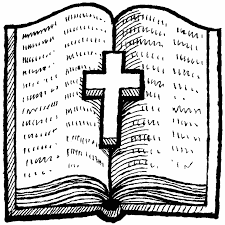 Biblical basis of our concern for human dignity and care for earth
The earth mourns and withers; the world languishes and withers; the highest people of the earth languish. The earth lies defiled under its inhabitants; for they have transgressed the laws, violated the statutes, broken the everlasting covenant (Isiah 24: 4-5)
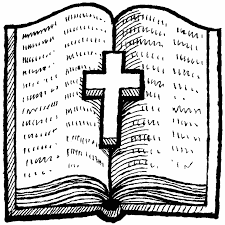 Biblical basis of our concern for human dignity and care for earth
We know that the whole creation has been groaning as in the pains of childbirth right up to the present time (Romans 8,22)
I am committed,
To Promote renewable energy
 To Defend water as a common good. 
 To Promote care for lakes, rivers, and oceans. 
 To Provide others with plants and Promote organic agriculture, aquaculture, animal husbandry, native birds, and animals
I am committed,
To Promote the planting of 
trees, native plants, and seeds 
To promote organic agriculture, aquaculture, animal husbandry, native birds, and animals 
To celebrate Environmental Day in communities and apostolates. 
To Oppose the polluting projects and business-minded agriculture.
As bearers of God’s image, all people have the responsibility and privilege of caring for God’s creation.
Christians in particular 
                                         should be motivated by Scripture.
                                         We ought to love and care for the
Earth because it is God’s very good creation, and because we must care for the most vulnerable people on the planet.
most vulnerable people on the planet.